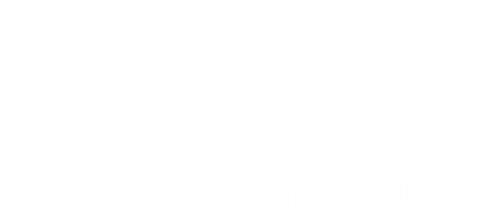 unica.istruzione.gov.it
ComUnica: arriva il nuovo servizio digitale tra scuola e famiglia
A partire dal 27 giugno, i genitori dei nuovi iscritti alle Scuole primarie e secondarie di primo grado potranno condividere con la Scuola documenti e dati utili all’avvio dell’anno scolastico
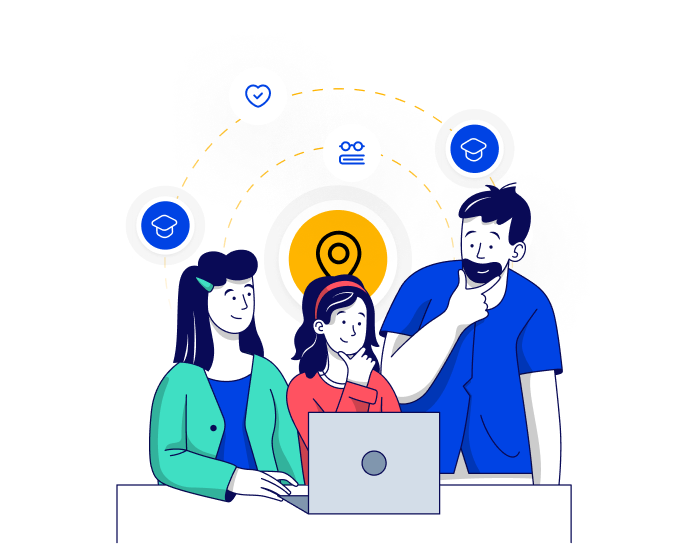 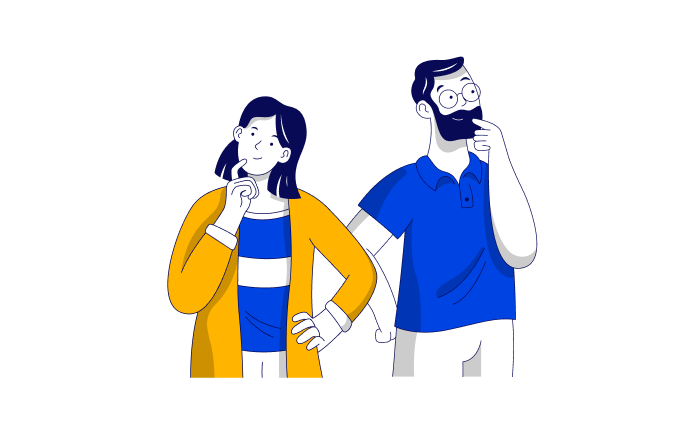 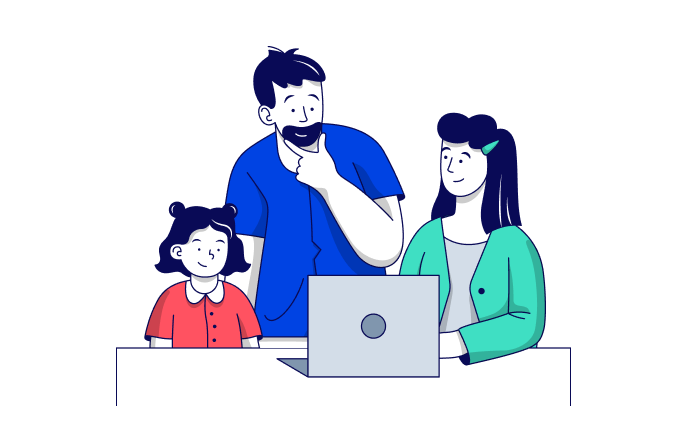 1
3
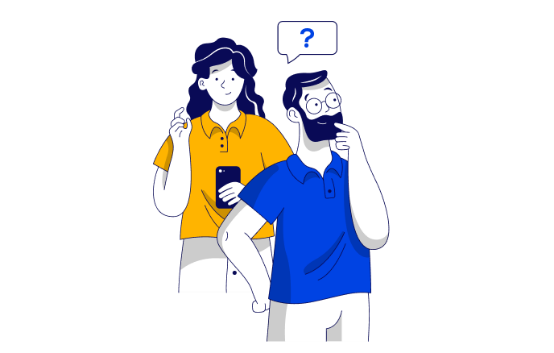 Proteggere i tuoi dati
Per utilizzare ComUnica dovrai accettare l’informativa sul trattamento dati personali
Aggiungere dati per le iscrizioni accettate
Puoi utilizzare il nuovo servizio digitale per fornire dati e informazioni aggiuntivi alla Scuola che ha accettato la domanda di iscrizione
2
Visualizzare la documentazione trasmessa automaticamente
Puoi visualizzare i documenti già in possesso del sistema scolastico, come ad esempio la Certificazione delle competenze, trasmessi in automatico alla Scuola di destinazione
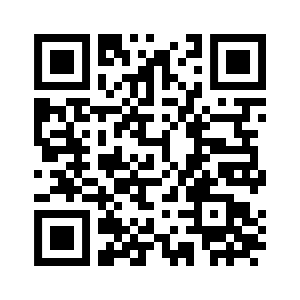 Scopri di più sulla piattaforma.  
Vai su unica.istruzione.gov.it
Ministero dell’Istruzione e del Merito